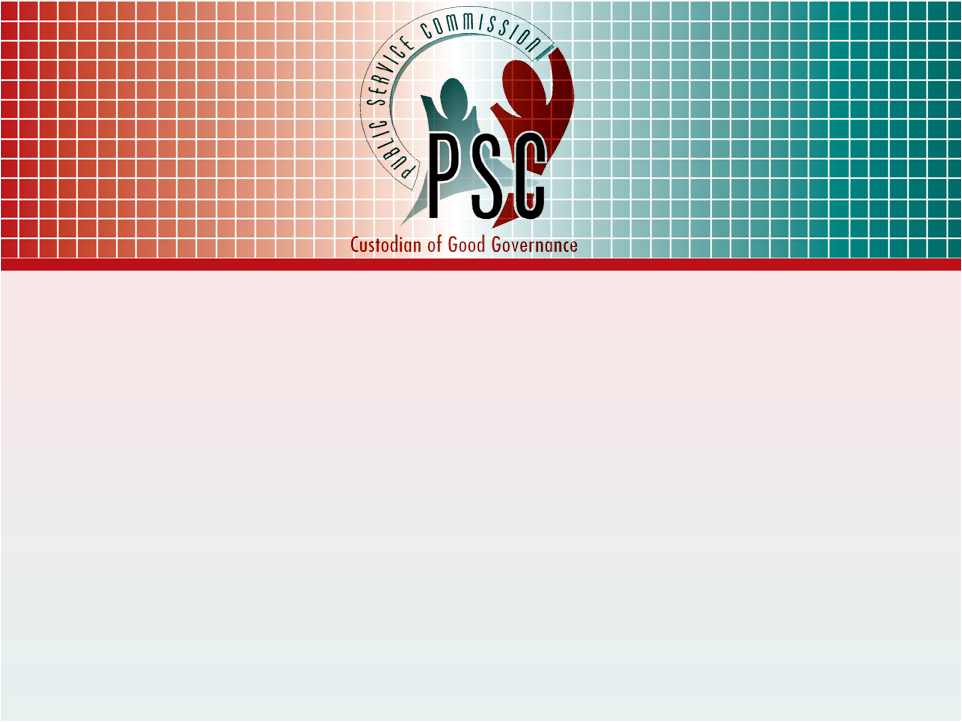 Khayelitsha District Hospital Investigation
08 November 2018
OVERVIEW OF THE PRESENTATION
Investigation grounded in the Constitutional Values and Principles (CVPs)

Step by Step Investigation Process

Overall findings and specific recommendations

Update on implementation of recommendations
2
CONSTITUTIONAL VALUES AND PRINCIPLES
Professional Culture 
Services must be provided  impartially, fairly, equitable and  without bias
Transparency must be fostered
Professional Behavior  
High standard of professional ethics must be maintained
People’s needs must be responded  to and encouraged to participate in policy making
Institutional 
Good Human resource management and career development;
Public administration must be broadly representative
Systems/Oversight  
Efficient, economic & effective use of resources
Public administration must be development-orientated 
Public administration must be  accountable
3
Step by Step Process
The Public Service Commission investigative team engaged all affected parties during this investigation and gathered all the necessary information. The process included:

Step 1
Preliminary meeting conducted with NEHAWU leadership at the institution level. This took place on 08 March 2018.

Step 2
Development of Terms of Reference for the investigation.

Step 3
Investigative meetings conducted with all parties [NEHAWU; Khayelitsha District Hospital Management; and Metropole Management]. These meetings [19 and 20 March 2018] were conducted to gather oral evidence directly from the complainants, the leadership of the institution and the regional management.
4
Step by Step Process
Step 4
Scrutiny of all documentary evidence provided by all parties. NEHAWU provided evidence and the HR unit of the substructure provided evidence. 

Step 5
Analysis of evidence and drafting of report. This included additional evidence requested from the substructure HR unit and requesting other relevant information. 

Step 6
Submission of report to PSC Chairperson, NCOP Chairperson, and engagement with all parties on content and recommendations. 

Feedback sessions were conducted with each of the parties, including the MEC and HoD of Health. The content of the report was discussed and questions responded to by the investigative team. This took place on 05 and 06 June 2018.
5
Overall Findings in Brief
The PSC found that there was merit in most of the allegations made by NEHAWU.
However, the severity and veracity of certain conclusions drawn by NEHAWU were contestable. 
The PSC found that whilst the facts around specific allegations differed, it nonetheless pointed to a level of procedural or systemic failures. 
In the case of Employment Equity targets it pointed to a policy review to be undertaken by the department. 
The decision-making processes were highly questionable in the case of annual leave payouts and continued utilization of retired staff.
6
Specific Recommendations
7
Update on Implementation of Recommendations
8
9